Recreate Battlefield
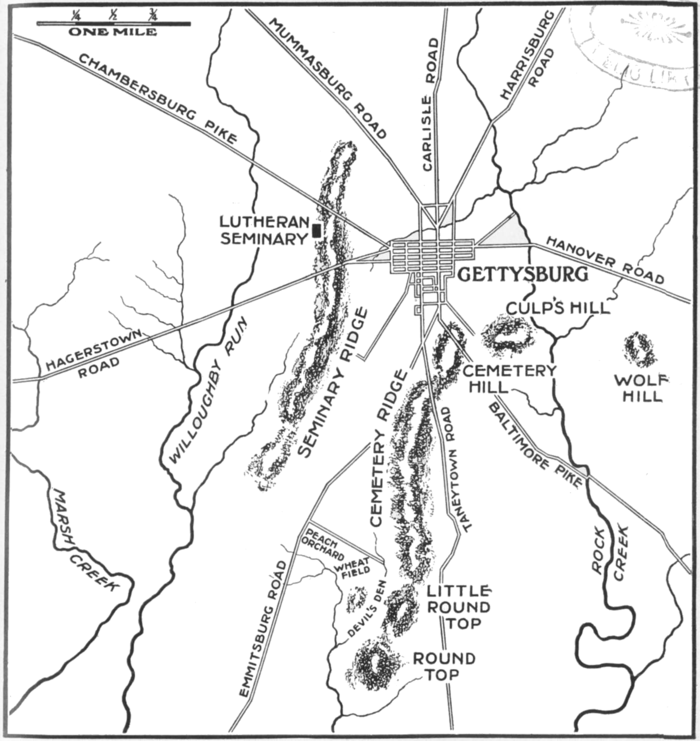 Seminary Ridge
Cemetery Ridge
Little Round Top
Culp’s Hill
Cemetery Hill
Peach Orchard
City of Gettysburg
Gettysburg
And the Gettysburg Address
Set up
June1863
Low point in the war for Union
Rumors Lincoln will resign
Union blockade/South lacking resources
South looks to North for supplies and victory to end war
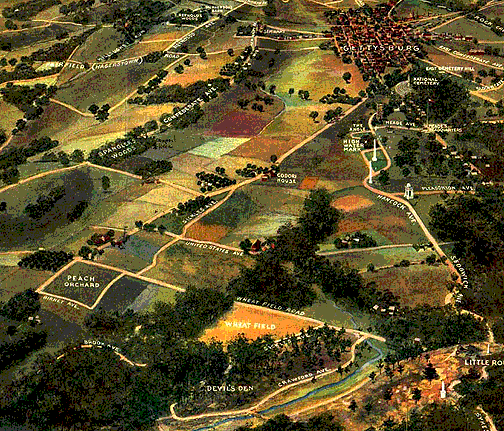 The Battle : Day 1 (July 1)
Confederates looking for shoes fight erupts (led by Lee)
3 days long
“Greatest Battle ever fought in North America” 
Fought on a series of hills
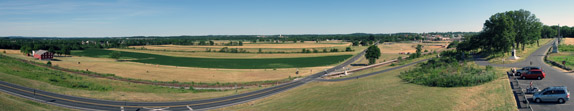 Day 1 cont:
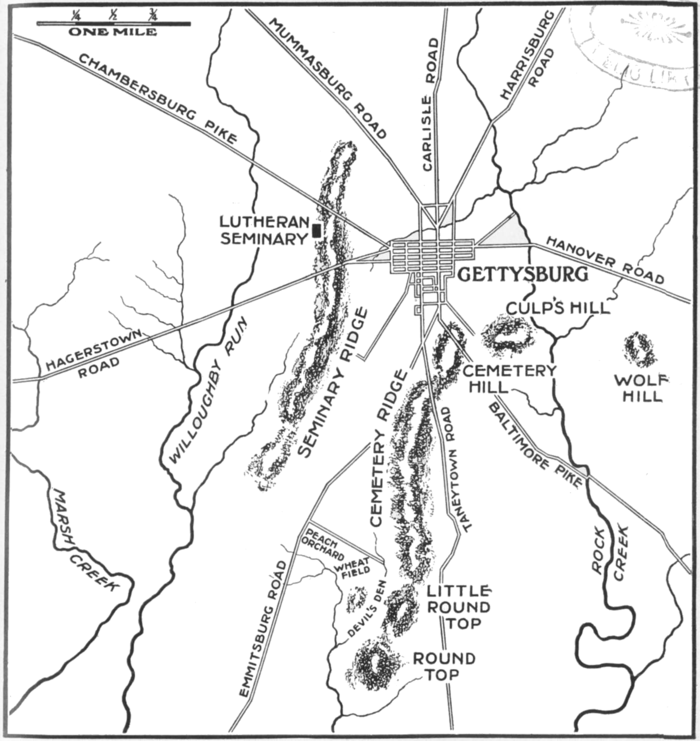 Union line stretches from Culp’s Hill to Cemetery Ridge to Little Round Top
Confederates along Seminary Ridge
Union has high ground
Fight all day
Day 2
Lee orders attack at Little Round Top
Savage fighting erupts around Peach orchard, Devil’s Den and Little Round Top
Union holds the hill
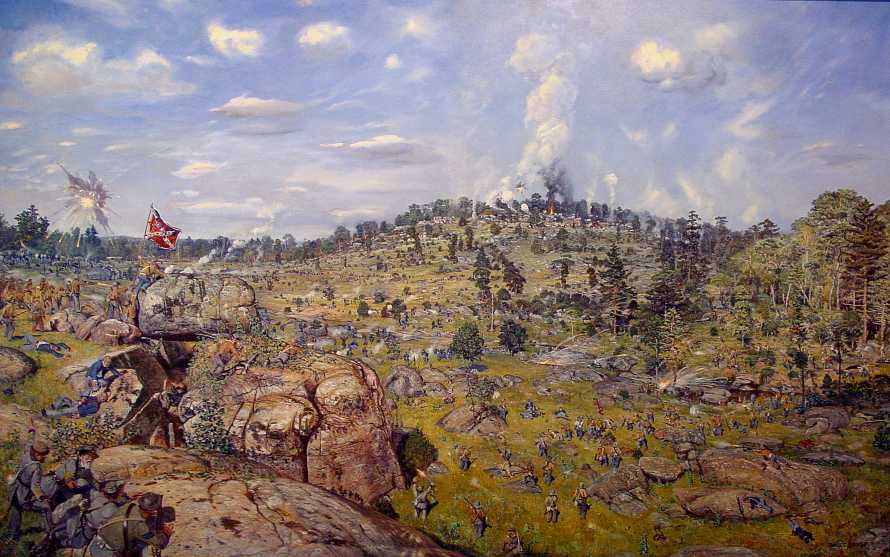 Day 3 (July 3)
Lee begins artillery barrage
Union stops fighting back, South assumes they are out of ammo
Pickets charge
Union resumes fighting
Southern troops lose 1/3 of army
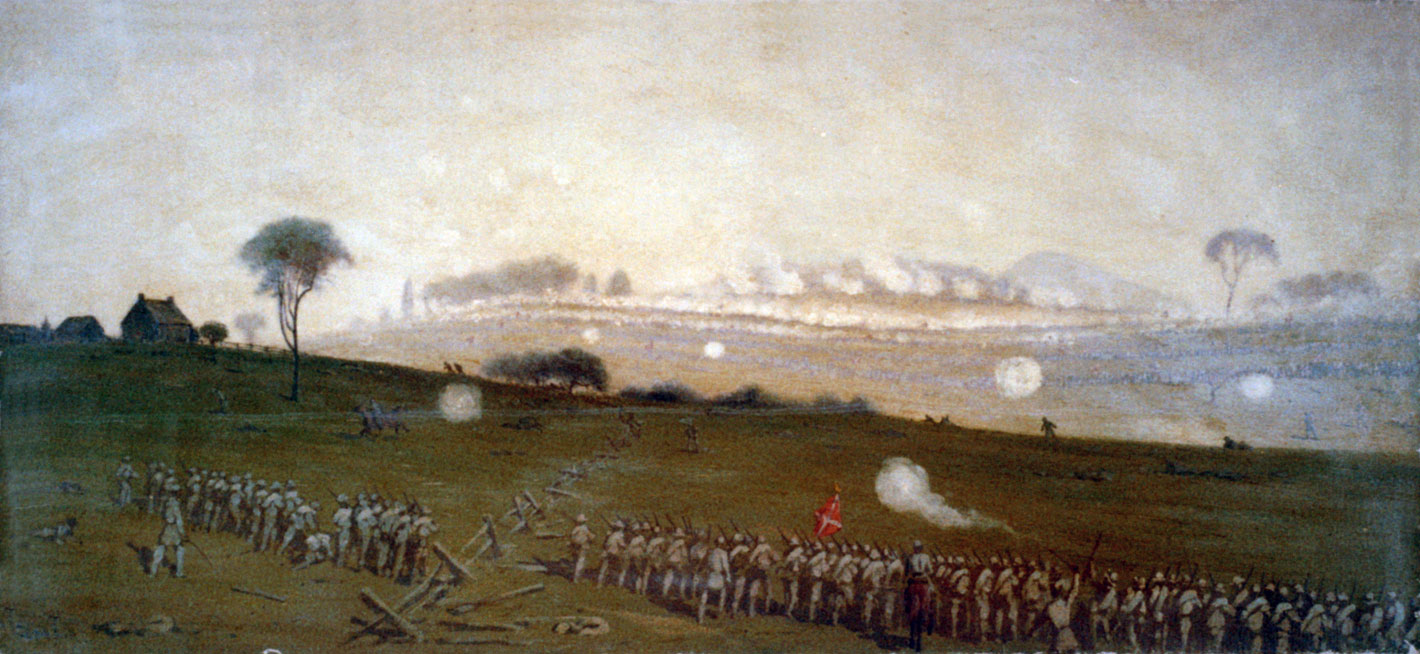 Gettysburg Address
Given by Lincoln at memorial service
Short, not liked by some
Explained the reason for war
Talked of a “new freedom” for all people
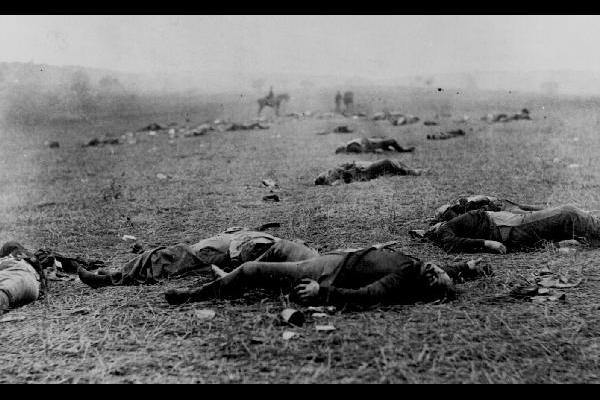